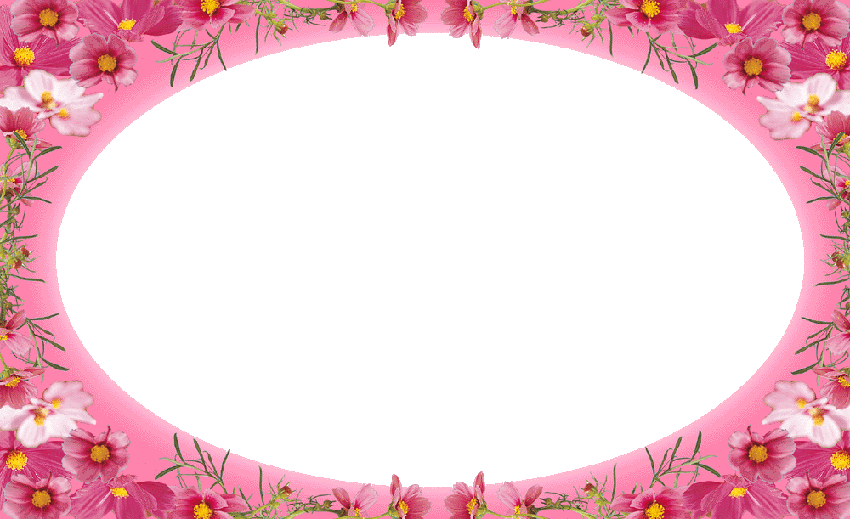 TRƯỜNG TIỂU HỌC ÁI MỘ B
Môn: Địa lí
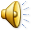 Ôn tập
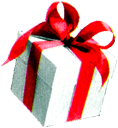 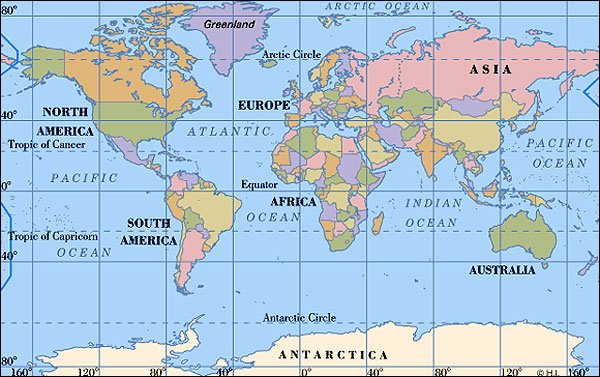 Bản  đồ  thế  giới
Bản  đồ  khu  vực  Đông  Nam  Á
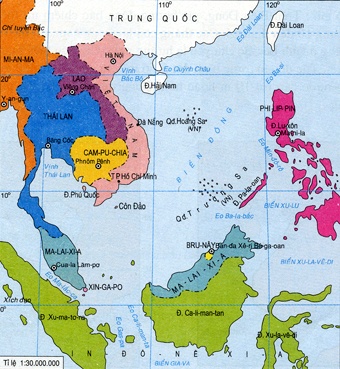 Câu hỏi : Em hãy xác định trên bản đồ :
 a. Phần đất liền của nước ta? 
 b. Các quần đảo Trường Sa, Hoàng Sa?
 c. Các đảo Côn Đảo , Phú Quốc ?
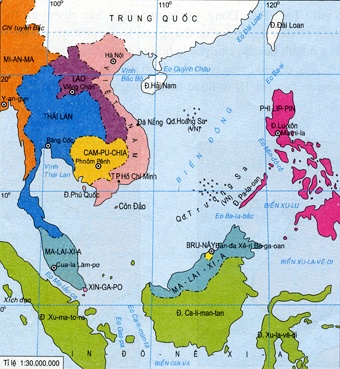 Bản  đồ  khu  vực  Đông  Nam  Á
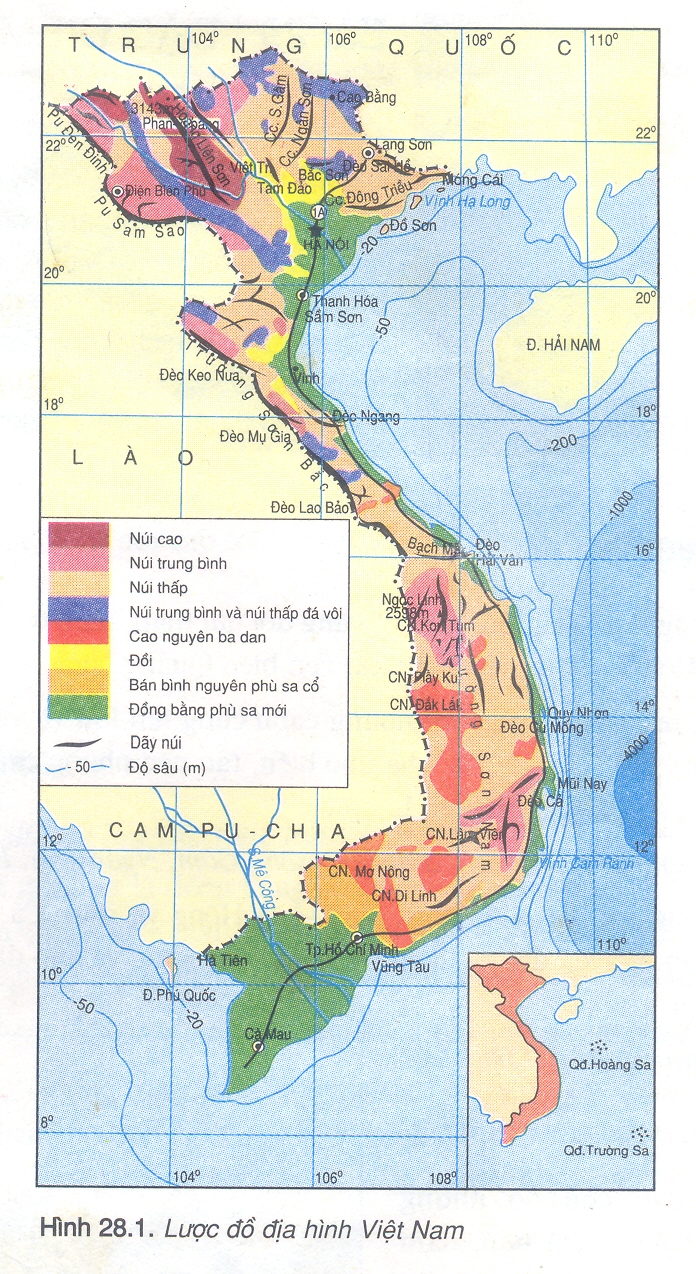 Câu hỏi : Em hãy xác định trên bản đồ :
 
a. Dãy núi Hoàng Liên Sơn? 

 b. Dãy núi Trường Sơn?
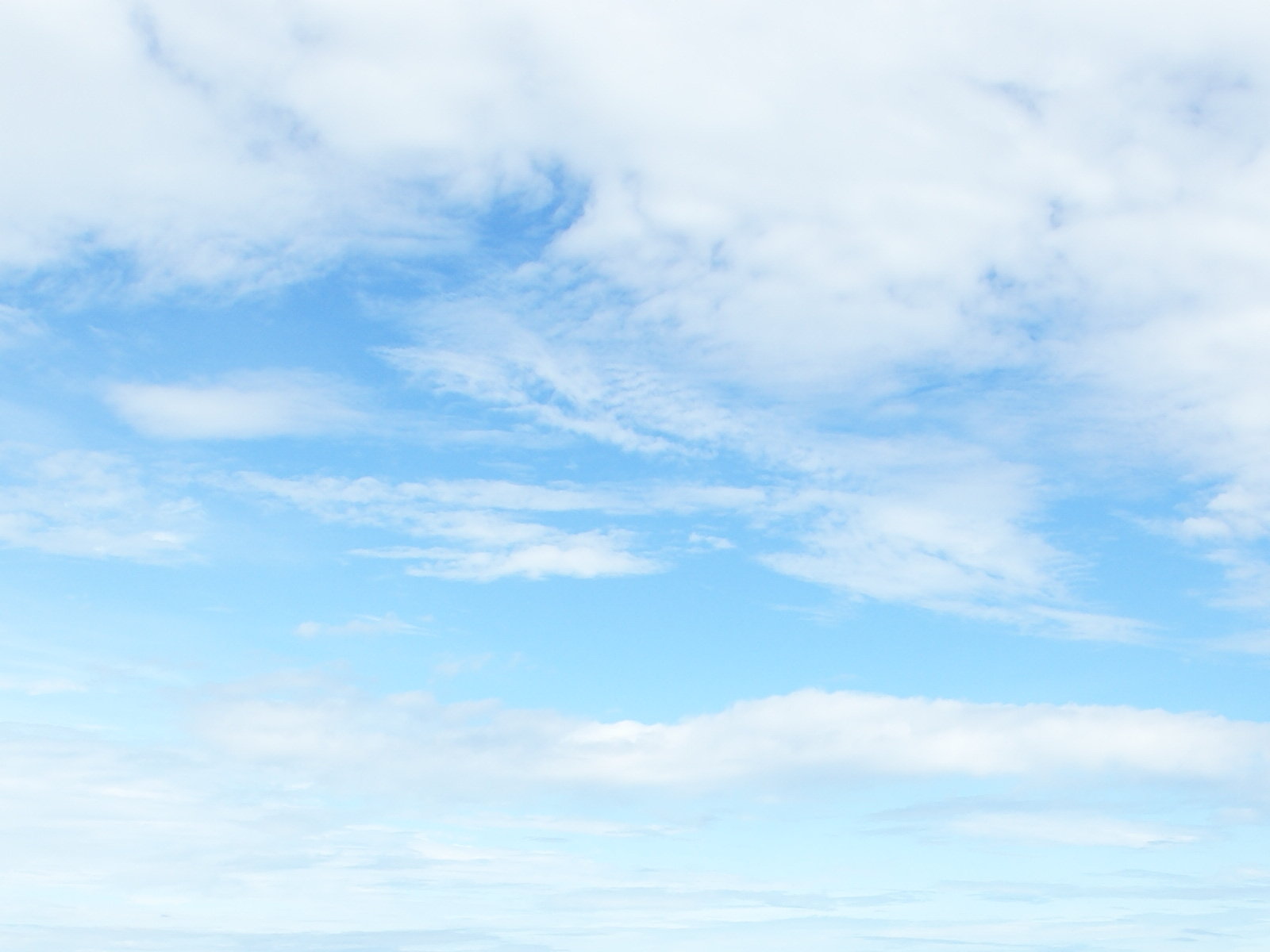 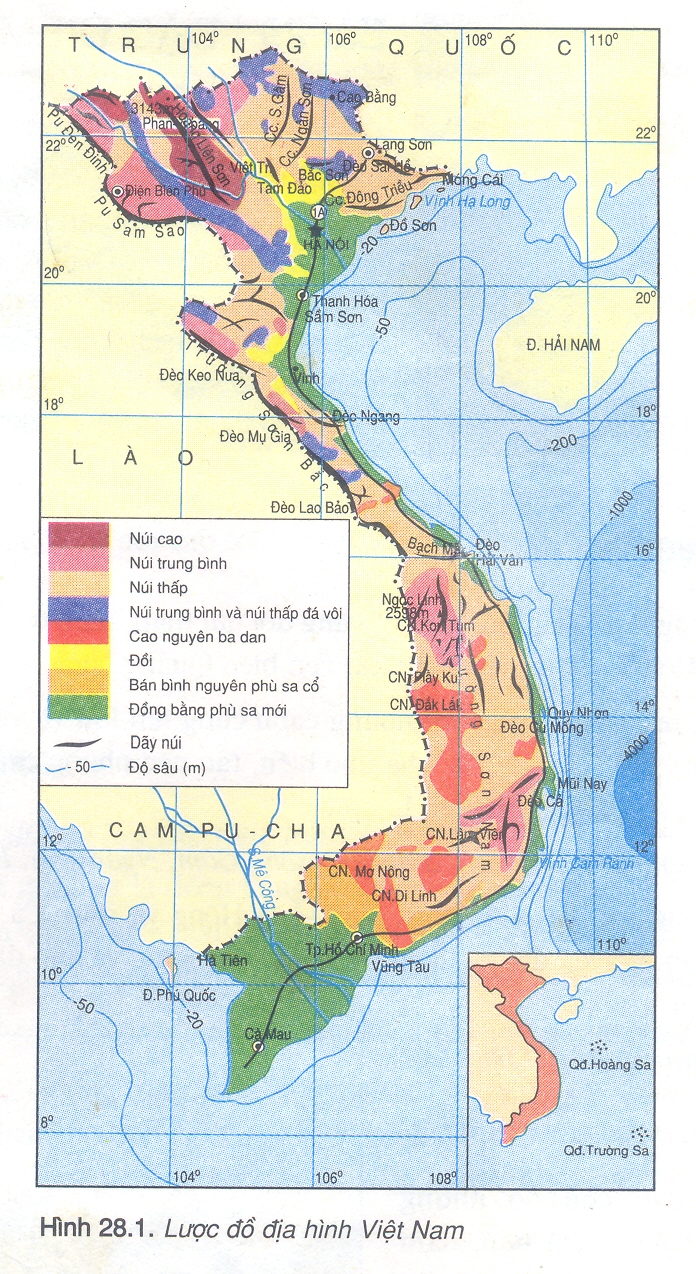 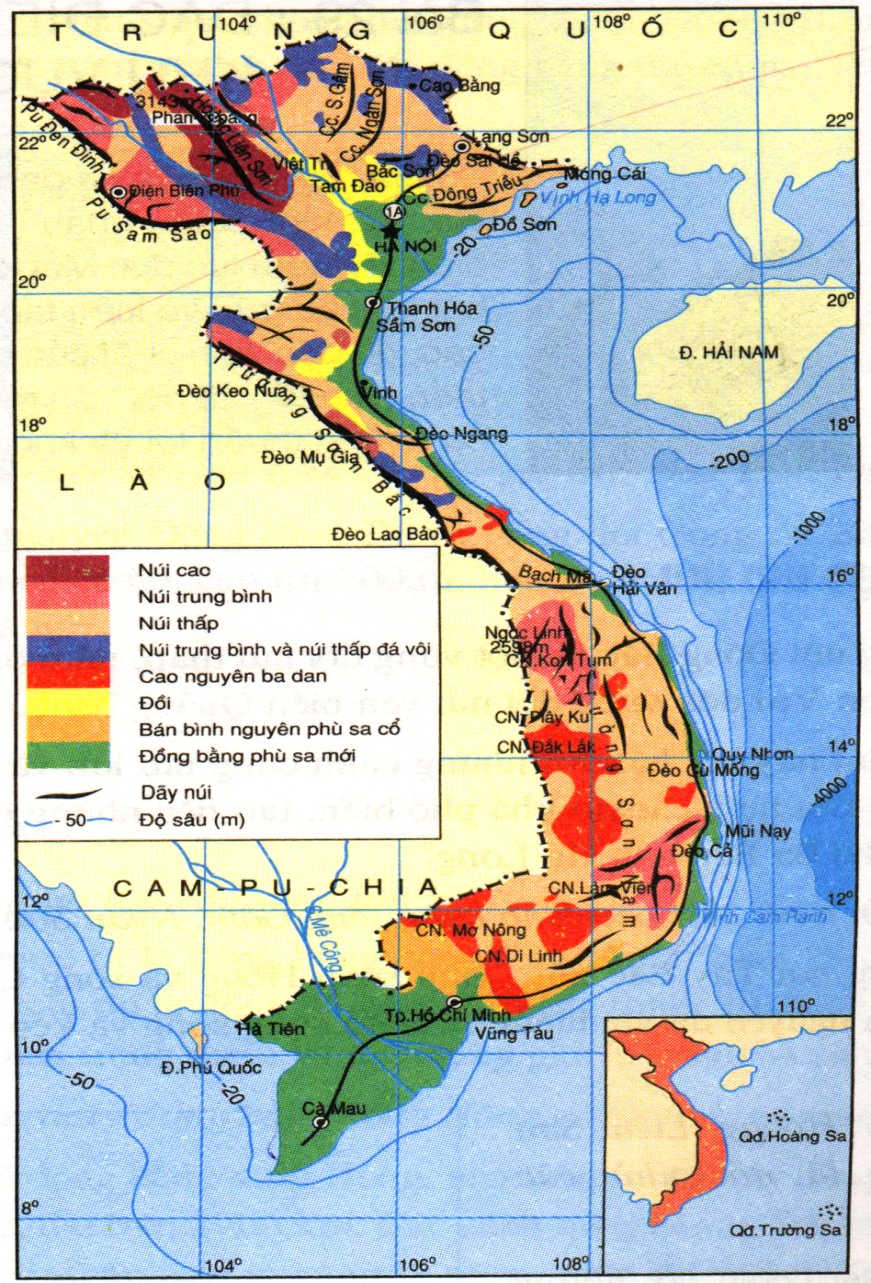 Câu hỏi : Em hãy xác định trên bản đồ :
 
a. Đồng bằng Bắc Bộ? 
 
b. Đồng bằng Nam Bộ?
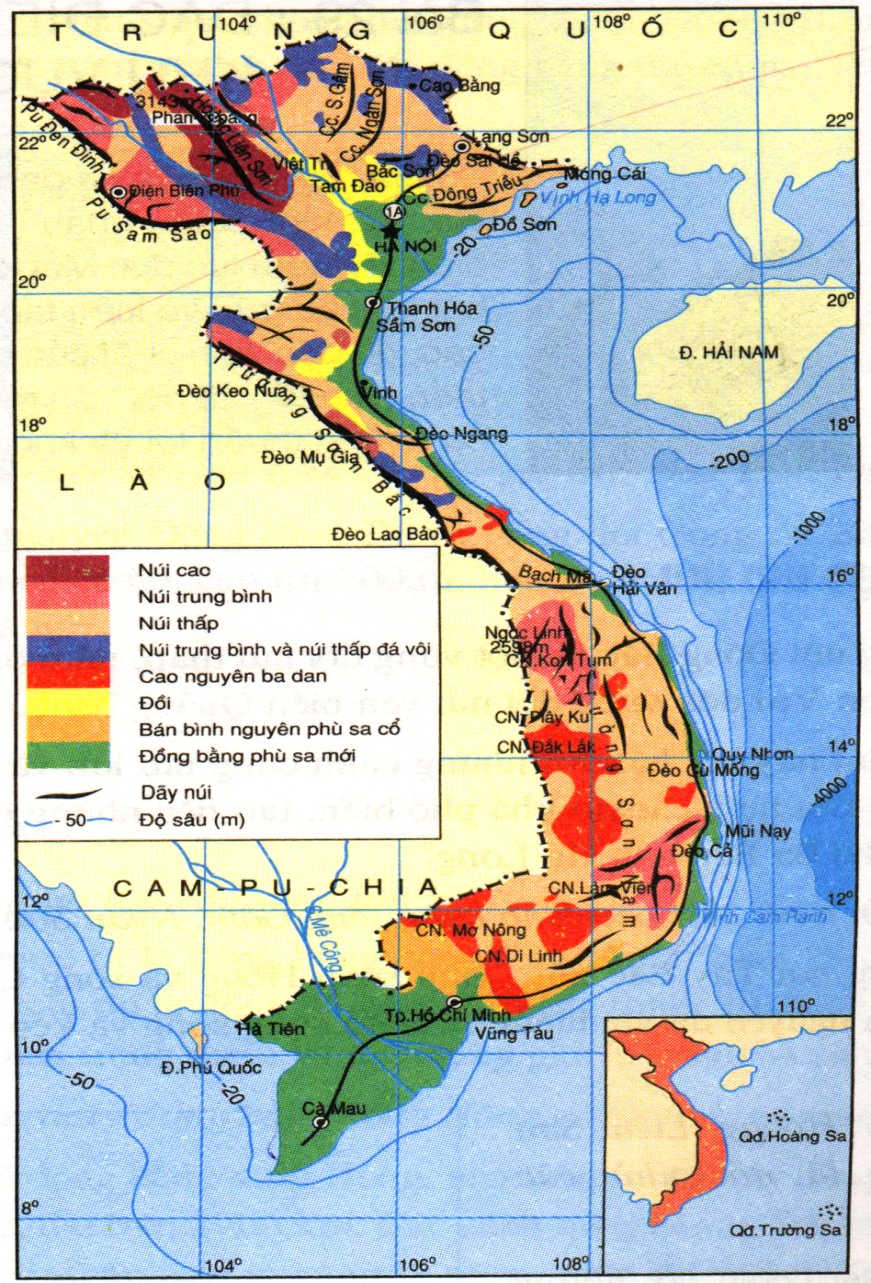 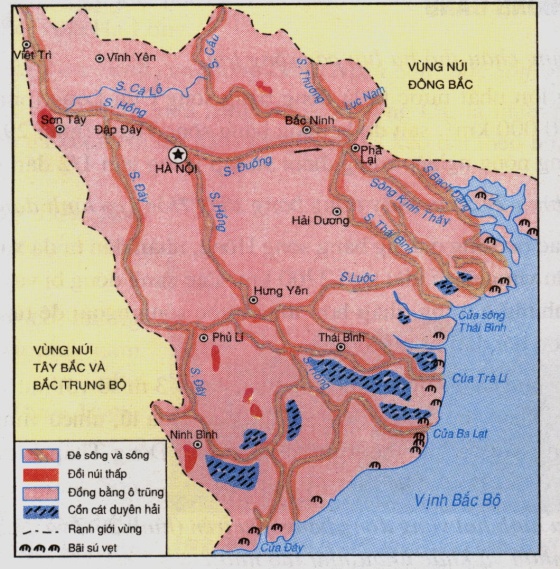 ĐỒNG BẰNG BẮC BỘ
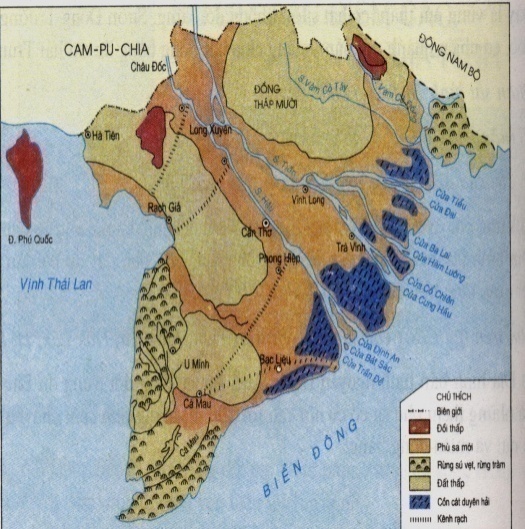 ĐỒNG BẰNG NAM BỘ
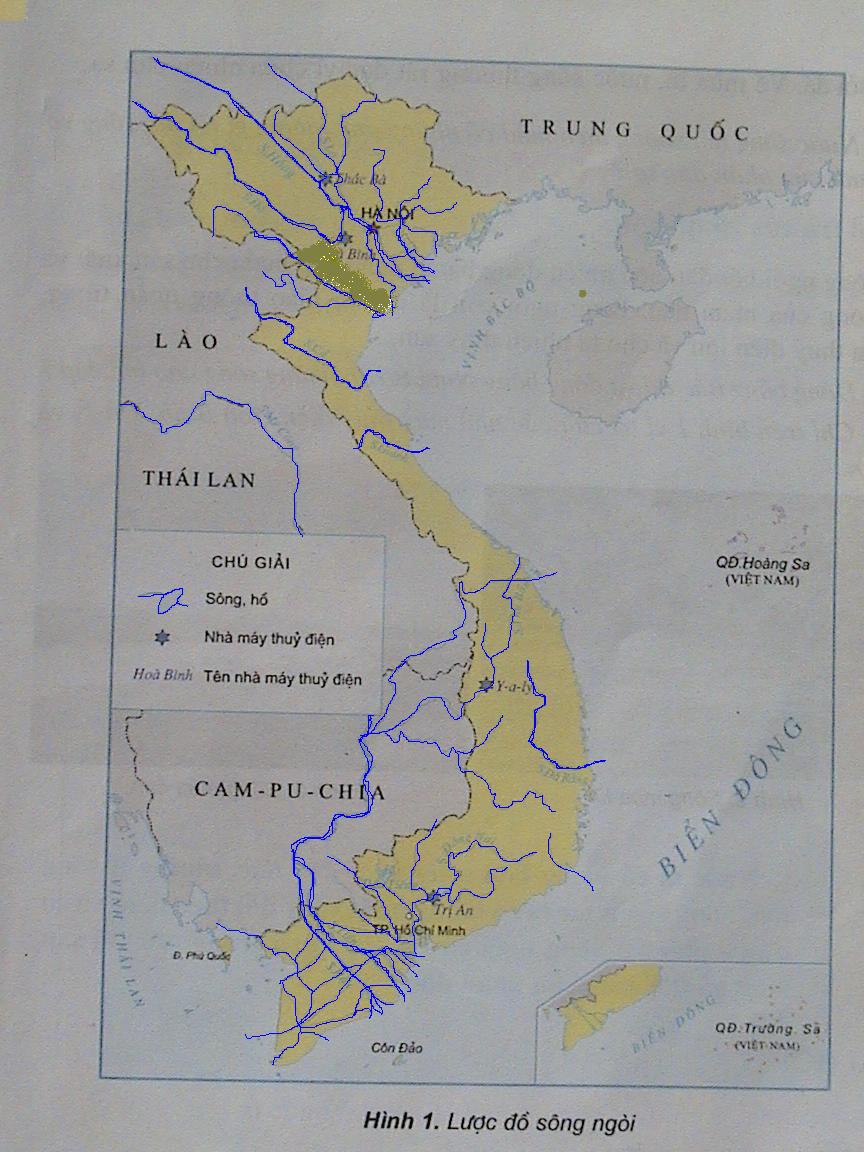 Câu hỏi :
  Nêu và chỉ trên lược đồ các sông lớn:
 - sông Hồng
 - sông Thái Bình
 - sông Mã
 - sông Đà Rằng
 - sông Tiền
 - sông Hậu
Các sông lớn ở nước ta
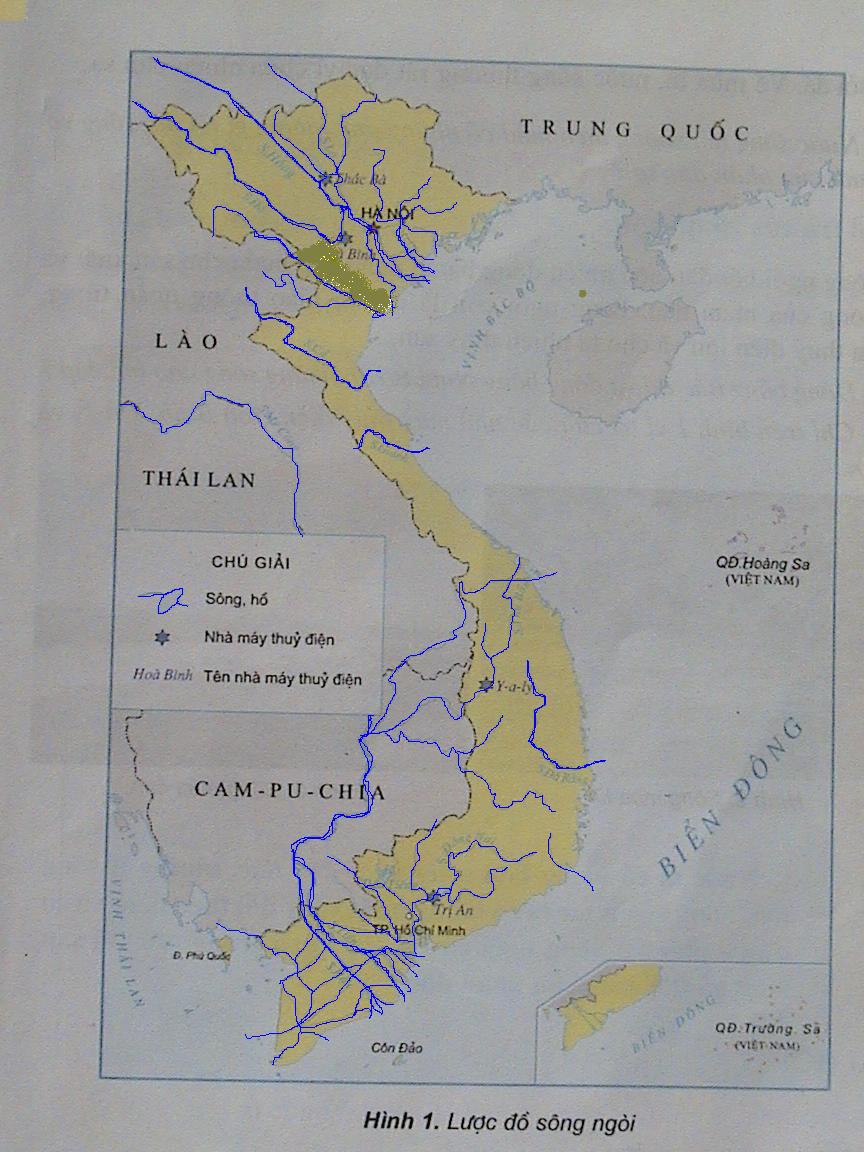 Sông Đà
Sông Hồng
Thác Bà
S. Hồng
MIỀN BẮC
S.Thái Bình
Sông Mã
S.Thái Bình
S. Cả
Sông Mã
MIỀN TRUNG
S.Đà Rằng
Y-a-ly
S. Đà Rằng
Sông Tiền
MIỀN NAM
S. Đồng nai
Sông Hậu
Trị An
Sông Tiền
S.Tiền
S.Đồng Nai
S. Hậu
Các em hãy hoàn thành bài tập sau đây vào vở:
* Địa hình: 3/4 diện tích là đồi núi.
                   1/4 diện tích là đồng bằng.
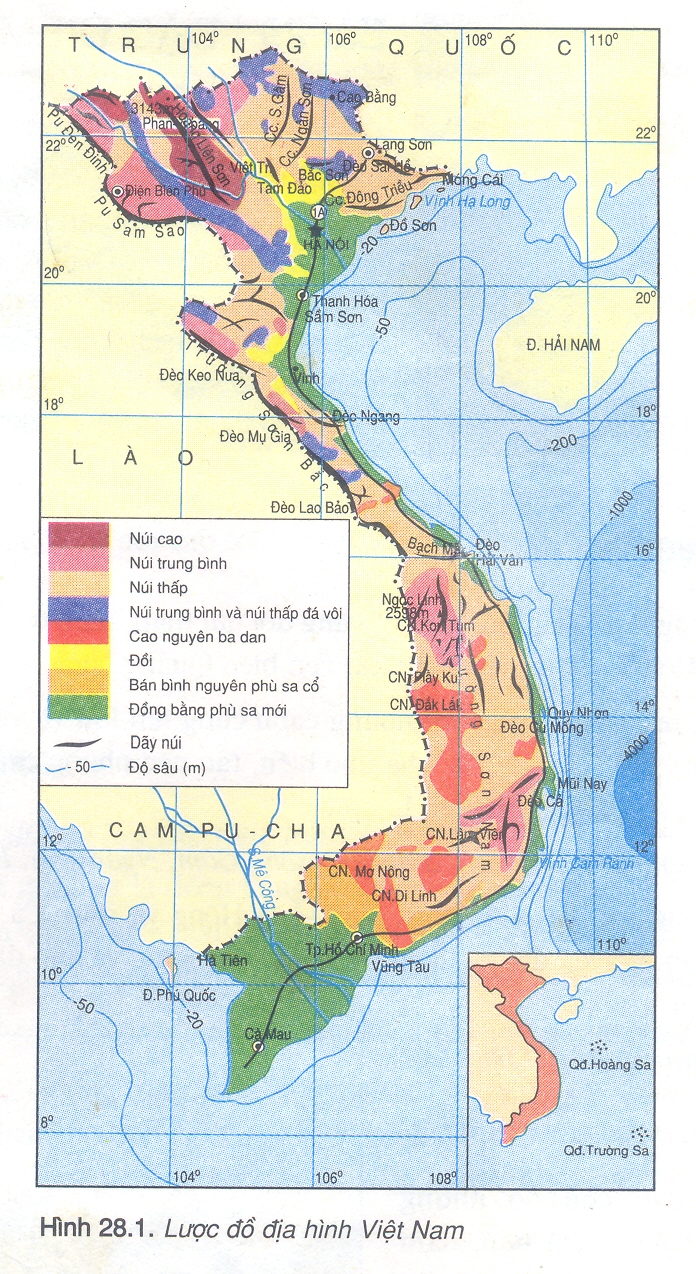 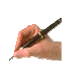 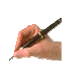 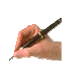 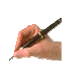 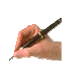